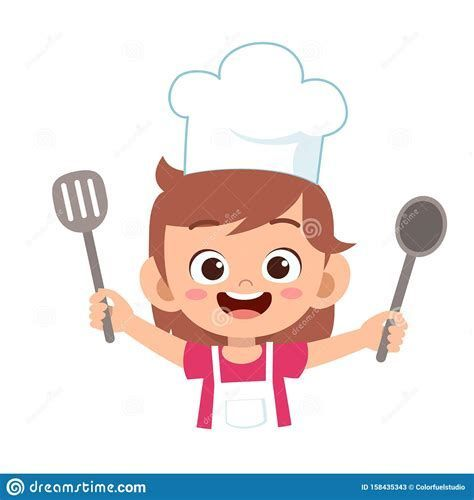 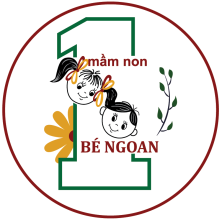 THỰC ĐƠN TUẦN 3 THÁNG 12 NĂM 2024
Từ 16/12/2024 đến 20/12/2024